Отраслевая структура расходов по разделам бюджетной классификации РФ в 2023 году (тыс. рублей)
Национальная экономика
174 598,5
Национальная безопасность и правоохранительная деятельность
73 969,5
Общегосударственные вопросы 
413 742,7
Охрана окружающей среды
2 256,7
Жилищно-коммунальное хозяйство
1 355 641,0
Национальная оборона
1 010,9
Образование
862 644,7
Расходы всего
3 687 962,0
Культура и кинематография 
216 316,4
Здравоохранение
8 021,3
Социальная политика
97 486,6
Межбюджетные трансферты общего характера бюджетам бюджетной системы Российской Федерации
332 870,1
Физическая культура и спорт
87 877,9
Обслуживание государственного (муниципального) долга
25 598,2
Средства массовой информации
35 927,3
Динамика и структура расходов бюджета района по разделам бюджетной классификации РФ на 2021–2025 годы, (млн. рублей)
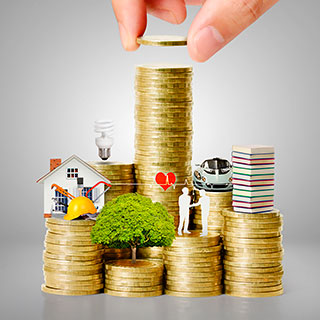 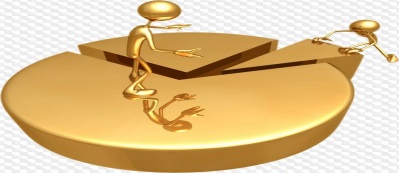 [Speaker Notes: Заполняем вручную из приложения ФКР 2020-2022 годы]
Строительство объектов недвижимого имущества Северо-Енисейского района, (тыс. рублей)
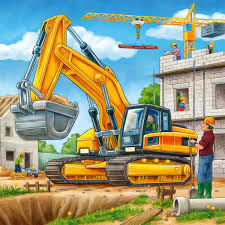 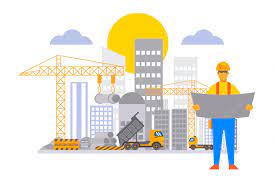 Жилищное хозяйство
2023 год –  140 602,0; 2024 год – 57 505,3;
 2025 год – 0,0
2023 год:
Строительство коммунальной и транспортной инфраструктуры объекта «Микрорайон «Сосновый бор», гп Северо-Енисейский на сумму 24 365,3 тыс. рублей
Подготовка проектной документации с получением положительного заключения государственной экспертизы и проведением проверки достоверности определения сметной стоимости на строительство объекта коммунальной и транспортной инфраструктуры объекта микрорайон «Сосновый бор», гп Северо-Енисейский на сумму 79,9 тыс. рублей
Строительство 16 квартирного дома, ул. Ленина, 62А, гп Северо-Енисейский на сумму 5 968,1 тыс. рублей
Строительство 16 квартирного дома, ул. Карла Маркса, 19А, гп Северо-Енисейский на сумму 31 717,9 тыс. рублей
Подготовка проектной документации с выполнением инженерно-геологических, инженерно-экологических, инженерно-геодезических изысканий и получением положительного заключения государственной экспертизы объекта: 60 квартирный дом, ул. Карла Маркса, 52А/2, гп. Северо-Енисейский на сумму 1 930,9 тыс. рублей
Подготовка проектной документации с получением положительного заключения государственной экспертизы и проведением проверки достоверности определения сметной стоимости на строительство 24 квартирного дома, ул. 50 лет Октября, 12Д, п. Тея на сумму 1 361,4 тыс. рублей
Подготовка проектной документации с выполнением инженерно-геологических, инженерно-экологических, инженерно-геодезических изысканий и получением положительного заключения государственной экспертизы строительства 16 квартирного дома, ул. Новая, 9А, п. Брянка на сумму 2 887,1 тыс. рублей
Строительство 60 квартирного дома, ул. Карла Маркса, 52А, гп Северо-Енисейский на сумму 72 291,3 тыс. рублей

2024 год:
Строительство коммунальной и транспортной инфраструктуры объекта «Микрорайон «Сосновый бор», гп Северо-Енисейский на сумму 57 505,3 тыс. рублей
Коммунальное хозяйство
2023 год – 710,2; 2024 год – 0,0;
 2025 год – 0,0
2023 год:
Строительство расходного склада нефтепродуктов, п. Енашимо на сумму 696,1 тыс. рублей
Подготовка проектной документации линейного объекта жилищно-коммунального хозяйства с получением положительного заключения государственной экспертизы и проведением проверки достоверности определения сметной стоимости на строительство участка системы водоотведения, ул. Суворова, 4, гп Северо-Енисейский на сумму 14,1 тыс. рублей
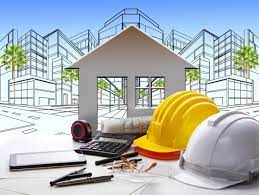 продолжение
Строительство объектов недвижимого имущества Северо-Енисейского района, (тыс. рублей)
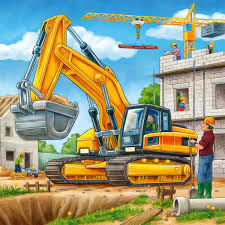 Культура
2023 год – 300,0; 2024 год – 0,0;
 2025 год – 0,0
2023 год:
Подготовка проектной документации с выполнением инженерно-геологических, инженерно-геодезических изысканий и получением положительного заключения государственной экспертизы на строительство здания культурно-досугового центра, ул. Школьная, 26В, п. Брянка на сумму 300,0 тыс. рублей
Дополнительное образование детей
2023 год – 4 162,4; 2024 год – 0,0,
 2025 год – 0,0
Массовый спорт
2023 год – 0,0; 2024 год – 76,9;
 2025 год – 0,0
2023 год:
Подготовка проектной документации с выполнением инженерно-геологических, инженерно-геодезических изысканий и получением положительного заключения государственной экспертизы на строительство здания школы искусства, гп Северо-Енисейский, ул. Маяковского, 10А на сумму 4 162,4 тыс. рублей
2024 год:
Подготовка проектной документации на строительство объекта некапитального строительства «Скейт-парк «Виражи», ул. Ленина, 9Д, гп Северо-Енисейский» на сумму 76,9 тыс. рублей
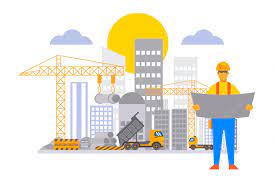 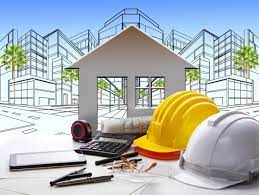 Капитальный ремонт объектов недвижимого имущества Северо-Енисейского района, (тыс. рублей)
Жилищное хозяйство
2023 год – 43 026,5; 2024 год – 4 035,7; 2025 год – 4 305,3
Другие общегосударственные вопросы
2023 год – 25 316,8; 2024 год – 8 688,3; 
2025 год – 0,0
2023 год
гп Северо-Енисейский
Расходы по подготовке проектов капитальных ремонтов объектов муниципальной собственности 
Северо-Енисейского района – 650,0 тыс. рублей
Расходы на проверку достоверности определения сметной стоимости капитального ремонта объектов 
муниципальной собственности Северо-Енисейского района – 1 100,0 тыс. рублей
Капитальный ремонт 2 квартирного дома, ул. Шевченко, 13, кв. 1 – 450,0  тыс. рублей
Капитальный ремонт кровли 2 квартирного дома, ул. Таежная, 11 - 1 115,7 тыс. рублей
Капитальный ремонт 24 квартирного дома, ул. Донского , 14А - 11 366,3 тыс. рублей
Капитальный ремонт кровли дома, ул. Набережная, 67, кв.2 – 724,4 тыс. рублей
Капитальный ремонт кровли дома, ул. Молодежная, 5, кв.1 - 1 119,8 тыс. рублей
Подготовка проектной и рабочей документации с получением положительного заключения государственной 
экспертизы капитального ремонта многоквартирного дома, ул. 40 лет Победы, 1 -1 281,1 тыс. рублей
Капитальный ремонт 4 квартирного дома, ул. Набережная, 56А, кв.2 –  1 908,5 тыс. рублей
п Тея
Капитальный ремонт 2 квартирного дома, ул. Кузнецовская, 24, кв. 1 – 3 636,0 тыс. рублей
Капитальный ремонт 4 квартирного дома, ул. Кузнецовская, 22, кв. 2 – 493,1 тыс. рублей
Капитальный ремонт 4 квартирного дома, ул. Шоссейная, 11, в части восстановления 
после пожара –  6 516,5 тыс. рублей
п Новая Калами
Капитальный ремонт 4 квартирного дома, Механическая, 2Б, кв. 1, 2 – 208,5 тыс. рублей
Капитальный ремонт 2 квартирного дома, ул. Нагорная, 1, кв.1 –  3 059,9 тыс. рублей
п Вельмо
Капитальный ремонт 3 квартирного дома, ул. Центральная, 23 –  994,4 тыс. рублей
п Брянка
Капитальный ремонт 2 квартирного дома, ул. Транспортная, 9, кв. 2 - 1 170,0 тыс. рублей
Капитальный ремонт 2 квартирного дома, ул. Лесная, 32, кв. 2 – 5 191,1 тыс. рублей
п Вангаш
Капитальный ремонт 4 квартирного дома, ул. Матроса Бикова, 8  - 2 041,2 тыс. рублей
2024 год
п Новая Калами
Капитальный ремонт дома, Юбилейная, 5, кв. 1, п. Новая Калами – 4 035,7 тыс. рублей
2025 год
п Тея
Капитальный ремонт 2 квартирного дома, ул. Металлистов, 1, кв. 1 – 3 380,9 тыс. рублей
п Енашимо
Капитальный ремонт 2 квартирного дома, ул. Зеленая, 5 – 924,4 тыс. рублей
2023 год:
гп Северо-Енисейский
Расходы по подготовке проектов капитальных ремонтов объектов муниципальной собственности  Северо-Енисейского района – 100,0 тыс. рублей
Расходы на проверку достоверности определения сметной стоимости капитального ремонта объектов муниципальной собственности
Северо-Енисейского района – 200,0 тыс. рублей
Капитальный ремонт системы холодного и горячего водоснабжения в здании администрации Северо-Енисейского района, ул. Ленина, 48 – 6 099,7 тыс. рублей
Капитальный ремонт нежилого здания, ул. Ленина, 14 – 454,1 тыс. рублей
Капитальный ремонт нежилого здания, ул. Советская, 11, гп Северо-Енисейский – 17 039,0 тыс. рублей
п Тея
Капитальный ремонт помещений административного здания, ул. Строителей, 1Б – 1 424,0 тыс. рублей
2024 год 
гп Северо-Енисейский 
Капитальный ремонт нежилого здания, ул. Коммунистическая,7 –  8 688,3 тыс. рублей
Коммунальное хозяйство
2023 год – 12 692,2; 2024 год – 0,0; 2025 год – 0,0
2023 год:
гп Северо-Енисейский
Капитальный ремонт участка сети тепловодоснабжения от ТК-93А до ТК-104 – 12 692,2 тыс. рублей
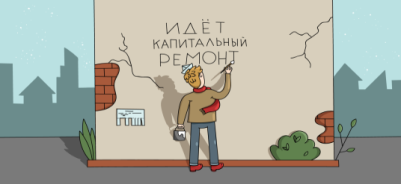 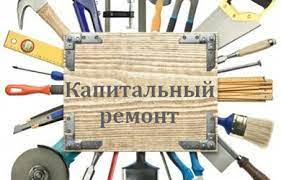 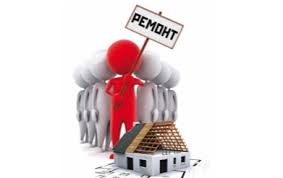 продолжение
Капитальный ремонт объектов недвижимого имущества Северо-Енисейского района, (тыс. рублей)
Культура
2023 год – 12 888,8; 2024 год – 3 893,9; 
2025 год – 10 500,0
Образование
2023 год – 874,3; 2024 год – 16 634,0; 2025 год – 0,0
2023 год
гп Северо-Енисейский
Расходы по подготовке проектов капитальных ремонтов объектов муниципальной собственности Северо-Енисейского района - 100,0 тыс. рублей
Расходы на проверку достоверности определения сметной стоимости капитального ремонта объектов муниципальной собственности Северо-Енисейского района - 200,0 тыс. рублей
Проведение государственной экспертизы проектной документации капитального ремонта крыши здания РДК «Металлург» муниципального бюджетного учреждения «Централизованная клубная система Северо-Енисейского района» ул. Ленина, 9 – 336,4 тыс. рублей
Иной межбюджетный трансферт бюджетам муниципальных образований на создание (реконструкцию) и капитальный ремонт культурно-досуговых учреждений в сельской местности с учетом софинансирования – 9 862,5 тыс. рублей
п Вангаш
Капитальный ремонт здания сельского дома культуры поселка Вангаш, ул. Центральная, 21, п. Вангаш, в части подключения к системе центрального водоснабжения и монтажа системы канализации и септика – 1 090,7 тыс. рублей
п Тея
Капитальный ремонт здания библиотеки-филиала «Истоки» поселка Тея, ул. Октябрьская, 6, п. Тея, в части обустройства теплой туалетной комнаты с монтажом системы канализации и септика – 711,1 тыс. рублей
Капитальный ремонт здания дома культуры поселка Тея, ул. Октябрьская, 10, п. Тея, в части обустройства теплой туалетной комнаты с монтажом системы канализации и септика – 588,1 тыс. рублей
2024 год
гп Северо-Енисейский
Капитальный ремонт системы отопления здания районного дома культуры «Металлург» муниципального бюджетного учреждения «Централизованная клубная система Северо-Енисейского района» ул. Ленина, 9 – 2 803,3 тыс. рублей
п Вангаш
Капитальный ремонт здания сельского дома культуры поселка Вангаш, ул. Центральная, 21, в части подключения к системе центрального водоснабжения и монтажа системы канализации и септика – 1 090,7 тыс. рублей
2025 год
п Новая Калами
Капитальный ремонт здания СДК, ул. Юбилейная, 47 – 10 500,0 тыс. рублей
2023 год
гп Северо-Енисейский
Расходы по подготовке проектов капитальных ремонтов объектов муниципальной собственности Северо-Енисейского района – 150,0 тыс. рублей
Расходы на проверку сметной стоимости капитального ремонта объектов муниципальной собственности Северо-Енисейского района – 300,0 тыс. рублей
п Брянка
Подготовка проектной и рабочей документации с получением положительного заключения государственной экспертизы капитального ремонта здания, в части замены инженерных систем муниципального бюджетного образовательного учреждения «Брянковская средняя школа № 5», ул. Школьная, 42, п. Брянка – 424,3 тыс. рублей
2024 год
гп Северо-Енисейский
Капитальный ремонт здания муниципального бюджетного общеобразовательного учреждения «Северо-Енисейская средняя школа № 1 имени Е.С. Белинского», ул. 40 лет Победы, 12 А – 3 965,9 тыс. рублей
Капитальный ремонт учебной теплицы со вспомогательным помещением, ул. 40 лет Победы, зд. 12А/1, гп Северо-Енисейский –  6 457,6 тыс. рублей
п Тея
Капитальный ремонт здания муниципального бюджетного общеобразовательного учреждения «Тейская средняя школа № 3», ул. Октябрьская, 8 – 3 871,5 тыс. рублей
п Вельмо
Капитальный ремонт фасада здания муниципального бюджетного общеобразовательного учреждения «Вельминская основная школа № 9», ул. Центральная, 25 – 2 339,0 тыс. рублей
Физическая культура и спорт
2023 год – 1 360,6; 2024 год – 0,0; 2025 год – 0,0
2023 год
гп Северо-Енисейский 
Расходы на подготовку проектной документации на капитальный ремонт поселкового стадиона, ул. Фабричная, 1 - 50,0 тыс. рублей
Расходы на проверку достоверности определения сметной стоимости капитального ремонта поселкового стадиона, ул. Фабричная, 1 - 340,0 тыс. рублей
Подготовка проектной документации с получением положительного заключения государственной экспертизы достоверности определения сметной стоимости на капитальный ремонт крыши здания муниципального казенного учреждения «Спортивный комплекс Северо-Енисейского района «Нерика», ул. Фабричная, 1А – 970,6 тыс. рублей
Расходы  на реализацию муниципальных программ и непрограммных расходов в 2023-2025 годах (тыс. рублей)
2023
2024
2025
[Speaker Notes: Меняем все через изменить данные]
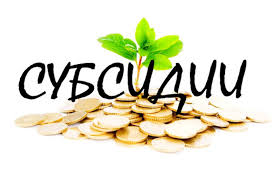 Направления расходования субсидий, предоставляемых из бюджета Северо-Енисейского района в рамках муниципальных программ на 2023 год, (тыс. рублей)
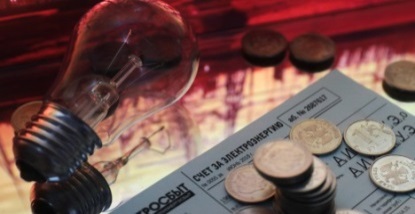 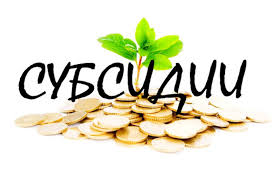 ПродолжениеНаправления расходования субсидий, предоставляемых из бюджета Северо-Енисейского района в рамках муниципальных программ на 2023 год, (тыс. рублей)
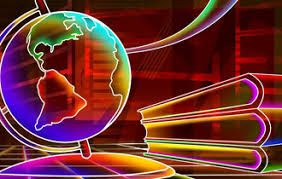 Муниципальная программа «Развитие образования»
Цель муниципальной программы – обеспечение высокого качества образования на территории района, соответствующего потребностям граждан и перспективным задачам развития экономики, организация отдыха и оздоровления детей.
Местный бюджет
19 897,3
Местный бюджет
8 775,8
Местный бюджет 
21 565,2
Краевой бюджет
14 398,7
Федеральный бюджет
4 109,6
Федеральный бюджет
17 574,5
Местный бюджет
359 443,6
Краевой бюджет
335 011,5
Местный бюджет
77 467,9
Краевой бюджет
3 550,2
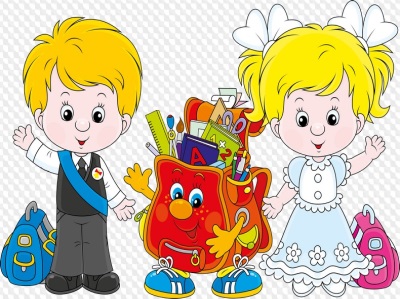 Динамика численности детей, охваченных дошкольным, общим и дополнительным образованием, человек
[Speaker Notes: Затраты формирую по раздел/подраздел]
Питание обучающихся в муниципальных общеобразовательных организациях Северо-Енисейского района в 2023 – 2025 годах
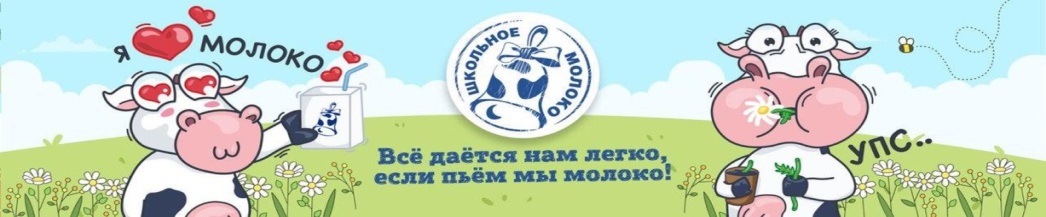 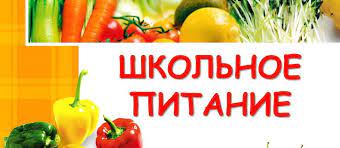 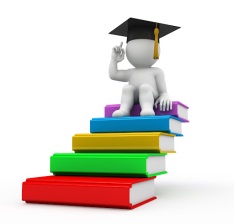 Основные результаты при реализации муниципальной программы«Развитие образования»
Муниципальная программа «Реформирование и модернизация жилищно-коммунального хозяйства и повышение энергетической эффективности»
Цель муниципальной программы – обеспечение населения района качественными жилищно-коммунальными услугами; формирование целостности и эффективной системы управления энергосбережением и повышением энергетической эффективности; обеспечение населения и организаций района топливом для нужд отопления и лесоматериалом для проведения ремонтно-строительных работ.
Местный бюджет
84 655,2
Местный бюджет
1 369,6
Местный бюджет
780 563,2
Краевой бюджет
119 465,4
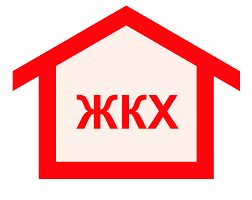 Краевой бюджет 
6 597,1
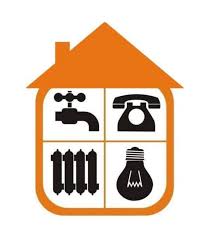 Основные результаты при реализации муниципальной программы «Реформирование и модернизация жилищно-коммунального хозяйства и повышение энергетической эффективности»
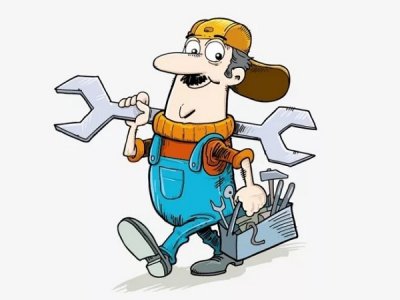 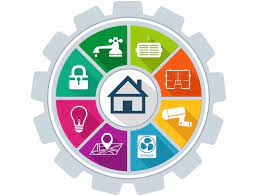 Муниципальная программа «Защита населения и территории Северо-Енисейского района от чрезвычайных ситуаций природного и техногенного характера и обеспечение профилактики правонарушений»
Цель муниципальной программы – повышение эффективности защиты территории и населения Северо-Енисейского района
Местный бюджет
46 514,8
Краевой бюджет
80,0
Краевой бюджет
2 531,6
Местный бюджет
11 264,9
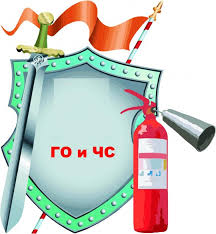 Местный бюджет
946,9
Основные результаты при реализации муниципальной программы«Защита населения и территории Северо-Енисейского района от чрезвычайных ситуаций природного и техногенного характера и обеспечение профилактики правонарушений»
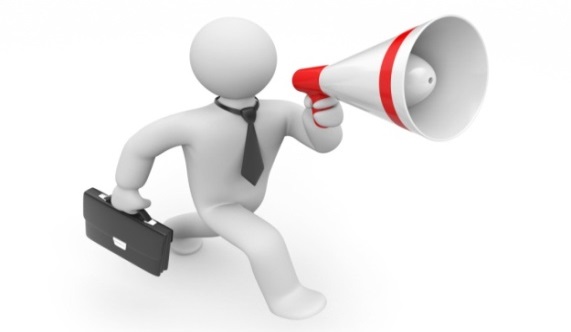 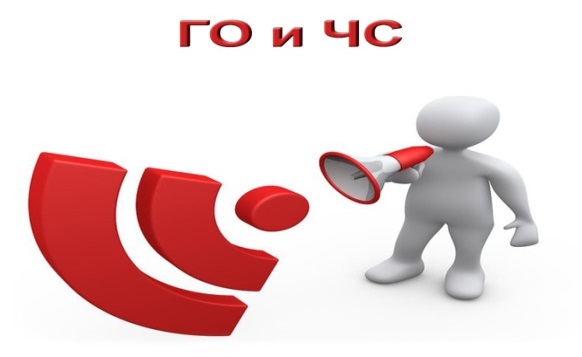 Муниципальная программа «Развитие культуры»
Цель муниципальной программы – Создание и сохранение благоприятных условий для устойчивого развития сферы культуры, создания единого культурного пространства и сохранения культурного наследия, развития культурного и духовного потенциала населения Северо-Енисейского района
Местный бюджет
41 108,1
Краевой бюджет
141,0
Федеральный бюджет
69,6
Местный бюджет
112 085,6
Краевой бюджет
8 876,2
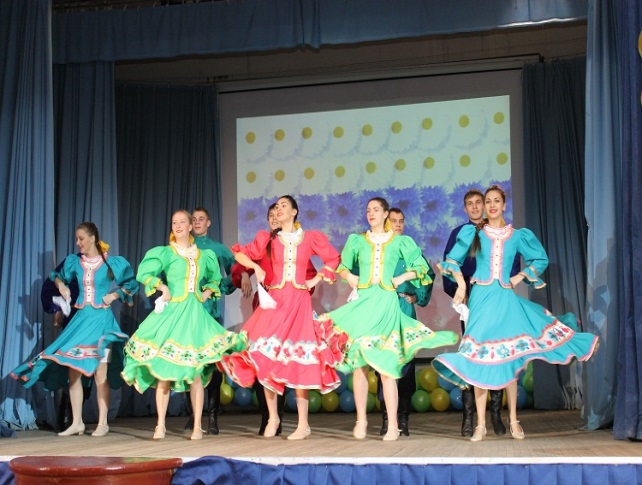 Местный бюджет
43 767,4
Местный бюджет
25 010,0
Основные результаты при реализации муниципальной программы «Развитие культуры»
Муниципальная программа «Развитие физической культуры, спорта и молодежной политики»
Цель муниципальной программы – создание условий, обеспечивающих возможность граждан систематически заниматься физической культурой и спортом, повышение конкурентоспособности спорта Северо-Енисейского района на спортивной арене края;   создание условий для развития потенциала молодежи и его реализации в интересах развития Северо-Енисейского  района; создание благоприятных условий для оздоровления населения Северо-Енисейского района.
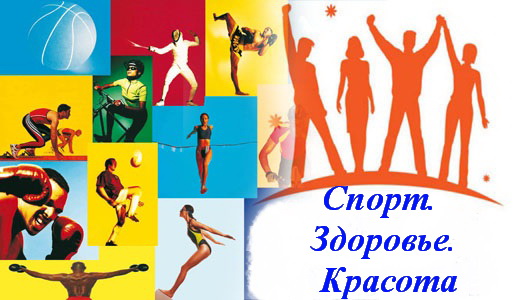 Краевой бюджет
262,5
Местный бюджет
67 562,6
Местный бюджет
14 986,2
Краевой бюджет
737,6
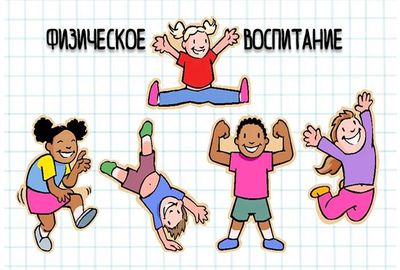 Местный бюджет
18 781,2
Местный бюджет
50,0
Основные результаты при реализации муниципальной программы «Развитие физической культуры, спорта и молодежной политики»
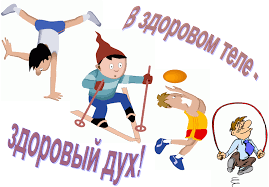 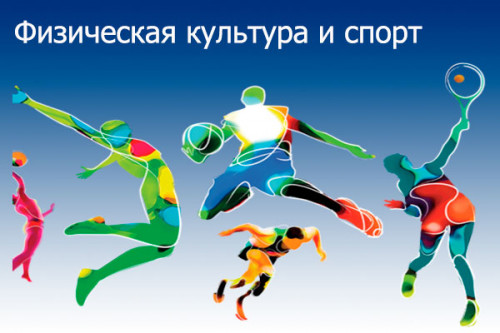 Муниципальная программа «Развитие транспортной системыСеверо-Енисейского района»
Цели муниципальной программы –  1. Развитие современной и эффективной транспортной инфраструктуры.
2. Повышение комплексной безопасности дорожного движения.
3. Обеспечение потребности населения в перевозках.
Местный бюджет
52 441,6
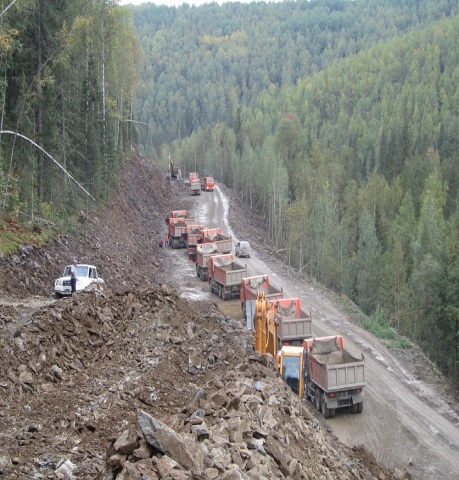 Местный бюджет
40 169,4
Местный бюджет
2 601,8
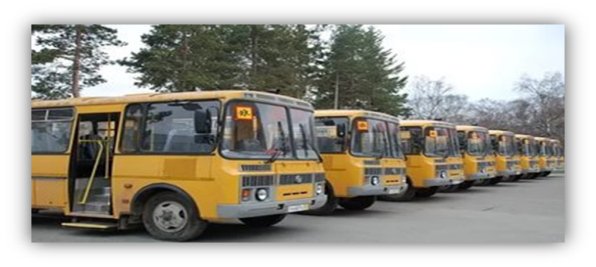 Основные результаты при реализации муниципальной программы «Развитие транспортной системы Северо-Енисейского района»
Муниципальная программа «Развитие местного самоуправления»
Цель муниципальной программы - содействие повышению комфортности условий жизнедеятельности населения в Северо-Енисейском районе
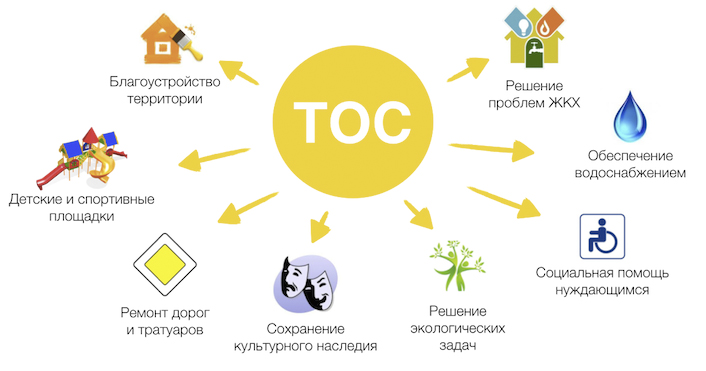 Местный бюджет
65 417,4
Местный бюджет
227,8
Местный бюджет
40,8
Местный бюджет
2 033,1
Краевой бюджет
4 490,1
Муниципальная программа «Создание условий для обеспечения доступным и комфортным жильем граждан Северо-Енисейского района»
Цели муниципальной программы –  1.Создание благоприятного инвестиционного климата для реализации инвестиционных проектов и строительства объектов, имеющих особо важное значение для социально – экономического развития Северо-Енисейского района;  2.Повышение качества жизни граждан проживающих в жилищном фонде Северо-Енисейского района; 3.Улучшение динамики развития отраслей бюджетной сферы Северо-Енисейского района и улучшение жилищных условий молодых семей; 4.Повышение доступности жилья и улучшение жилищных условий граждан, проживающих на территории Северо-Енисейского района; 5.Повышение качества жилищного фонда Северо-Енисейского района; 6.Повышение рационального и эффективного использования территории Северо-Енисейского района, создание условий для застройки, рационального природопользования и охраны окружающей природной среды. 7.Создание условий для устойчивого развития отрасли строительства и капитального ремонта на территории Северо-Енисейского района.
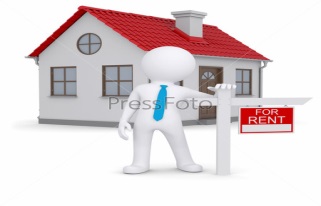 Местный бюджет
24 535,9
Федеральный бюджет
834,6
Краевой бюджет
2 080,2
Местный бюджет
1 955,1
Местный бюджет
121 470,7
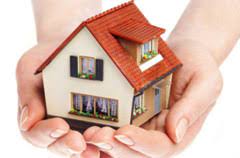 Местный бюджет
50 022,8
Местный бюджет
2 298,0
Местный бюджет
40 554,7
Основные результаты при реализации муниципальной программы «Создание условий для обеспечения доступным и комфортным жильем граждан Северо-Енисейского района»
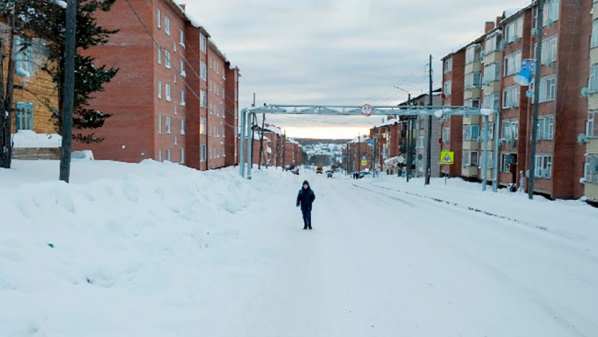 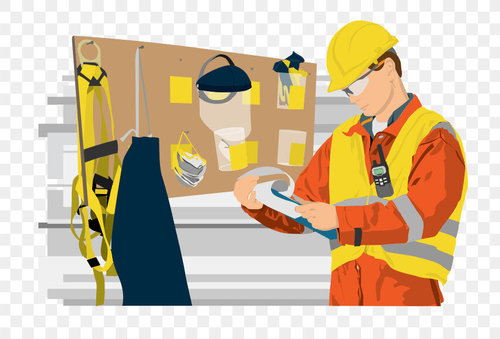 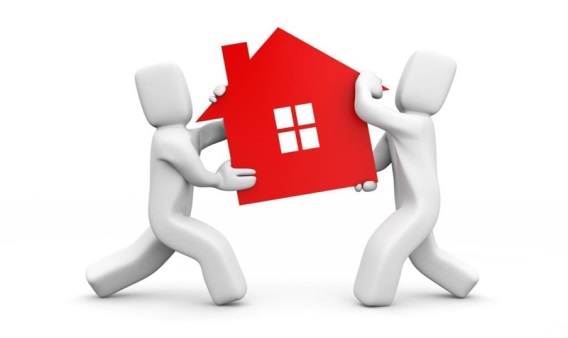 Муниципальная программа «Управление муниципальными финансами»
Цели муниципальной программы –  обеспечение долгосрочной сбалансированности и устойчивости бюджетного процесса Северо-Енисейского района, повышение качества и прозрачности управления муниципальными финансами
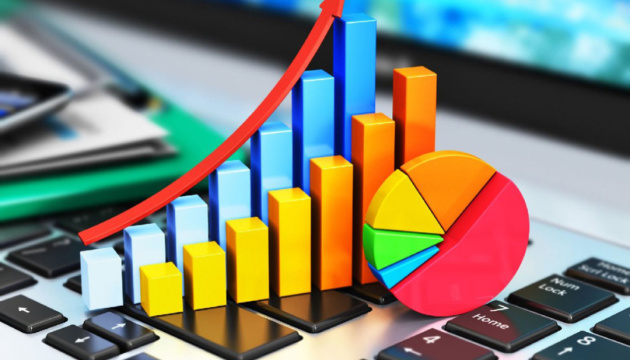 Местный бюджет
39 080,4
Местный бюджет
332 870,1
Местный бюджет
25 598,2
Муниципальная программа «Содействие развитию гражданского общества»
Цель муниципальной программы - содействие повышению комфортности условий жизнедеятельности населения в Северо-Енисейском районе
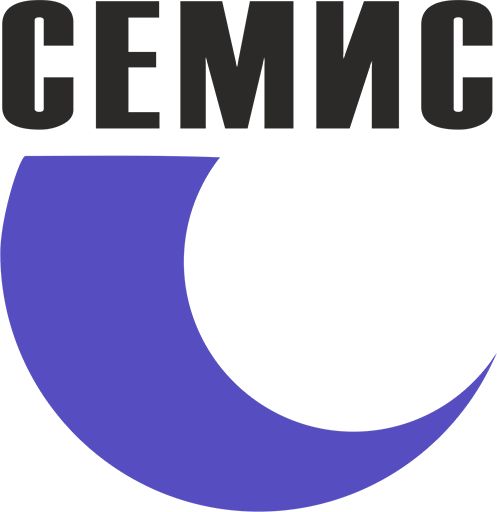 Местный бюджет
35 927,3
Муниципальная программа «Управление муниципальным имуществом»
Цель муниципальной программы – эффективное управление и использование муниципального имущества, повышение уровня материально-технической базы административно-социальной сферы Северо-Енисейского района.
.
Местный бюджет
41 952,3
Краевой бюджет
2 148,8
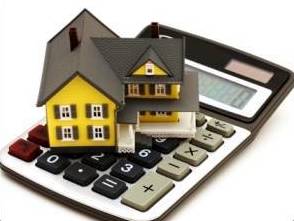 Местный бюджет
650,0
Местный бюджет
60 915,9
Местный бюджет
7 422,6
Основные результаты при реализации муниципальной программы 
«Управление муниципальным имуществом»
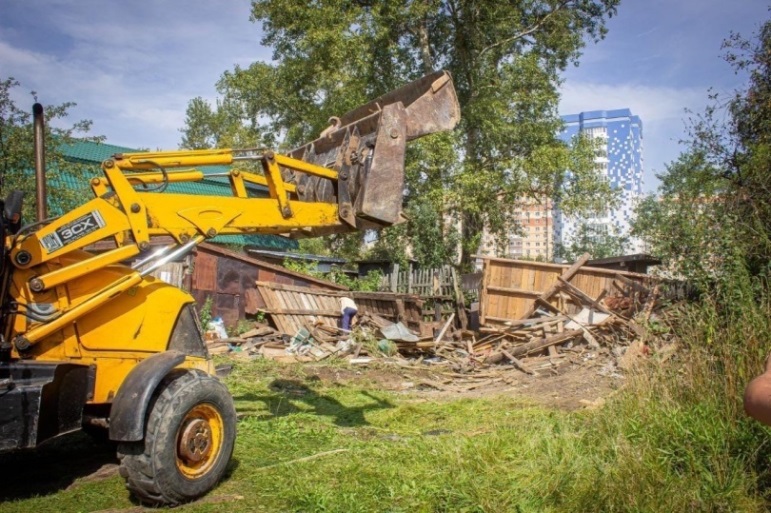 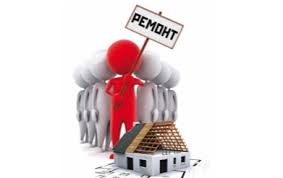 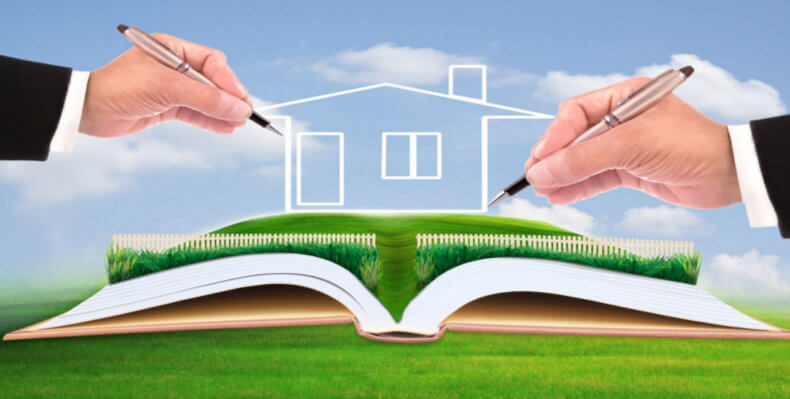 Муниципальная программа «Благоустройство территории»
Цели муниципальной программы –  Создание максимально благоприятных, комфортных и безопасных условий для проживания и отдыха жителей Северо-Енисейского района
Местный бюджет
63 204,5
Краевой бюджет
3 000,0
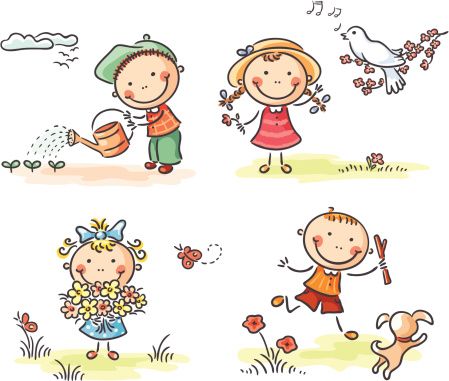 Местный бюджет
10 563,8
Местный бюджет
500,5
Местный бюджет
0,0
Краевой бюджет
2 256,7
Местный бюджет
615,4
Основные результаты при реализации муниципальной программы «Благоустройство»
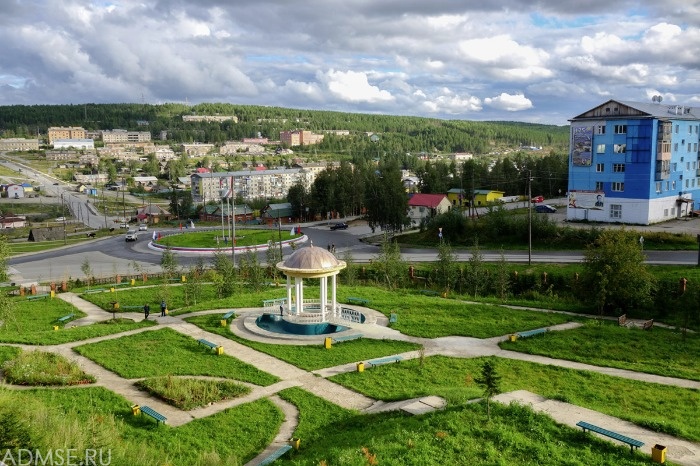 Благоустройство территории населенных пунктов Северо-Енисейского района 			на 2023 год, (тыс. рублей)
гп Северо-Енисейский на сумму  55 152,6
благоустройство и озеленение – 5 367,7
содержание территорий скверов, парков, зеленых зон, иных мест общего пользования – 13 435,6
устройство тротуара от ул. Донского, 14А, до ул. Набережная, 1 – 14 664,8
текущий ремонт тротуаров, монтаж пандусов, ул. Ленина, 7, 14 – 2 072,6
текущий ремонт асфальтобетонного покрытия площади Привокзальной – 4 678,9
изготовление и монтаж бетонной лестницы с ограждением от ул. Ленина, 42 до ул. Советская, 2 – 3 479,6
монтаж евроштакетного ограждения от ул. Ленина,4 до Ленина,10 – 1 053,2
содержание кладбища – 1 742,7	
строительство  кладбища № 2, охрана и содержание, ул. Механическая,7 – 2 389,1
подготовка проектной документации по благоустройству: устройство центральной лестницы, ул. Ленина, 46 А – 615,4
устройство и демонтаж зимнего городка – 2 228,3
работы по восстановлению профиля водоотводной канавы, ул. 40 лет Победы, 5 – 409,3
монтаж линии уличного освещения, ул. Южная – 303,7
монтаж перехода через теплотрассу, ул. Крылова – 415,0
ликвидация мест несанкционированного размещения твердых 
коммунальных отходов (свалок) – 1 453,2
приобретение, доставка, хранение, установка и демонтаж баннеров, 
аншлагов, флагов, гирлянд, прочей баннерной продукции – 1 896,7
п. Тея на сумму 4670,0
благоустройство и озеленение – 1 169,6
содержание территорий скверов, парков, зеленых зон, иных мест общего пользования – 450,0
содержание кладбища – 350,6	
устройство и демонтаж зимнего городка – 498,7 
благоустройство кладбища – 2 201,1
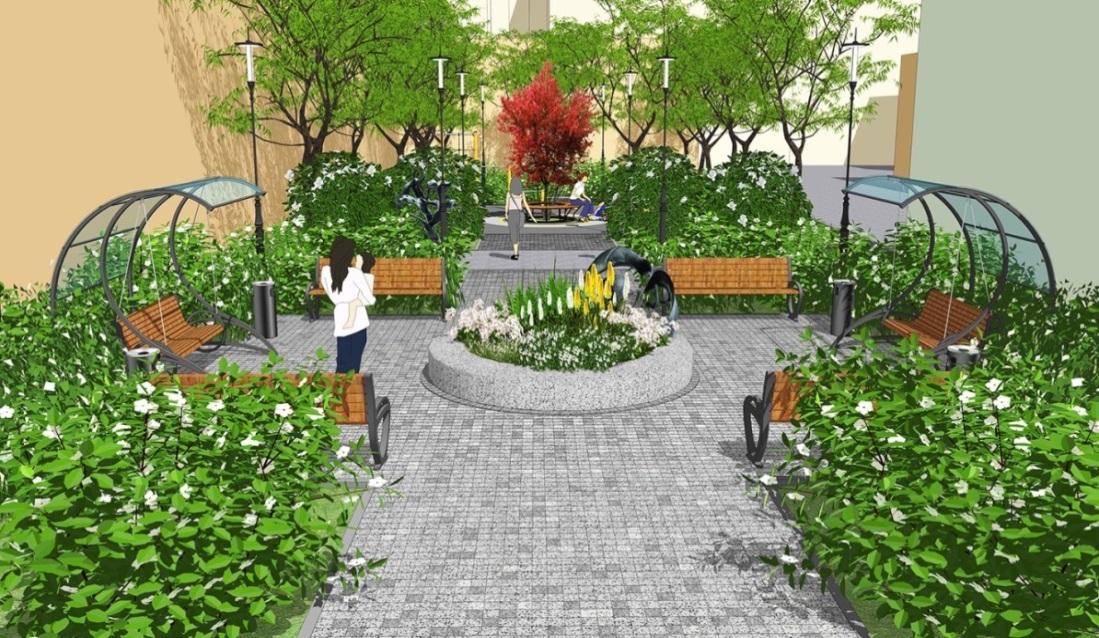 Благоустройство территории населенных пунктов Северо-Енисейского района на 2023 год, (тыс. рублей)
п. Новая Калами на сумму 2 595,9
благоустройство и озеленение – 702,9 
содержание территорий скверов, парков, зеленых зон, иных мест общего пользования – 500,0
содержание кладбища – 142,2
устройство и демонтаж зимнего городка – 111,5
благоустройство кладбища – 1 139,3

п. Брянка на сумму  2 254,9
благоустройство и озеленение – 1 094,8
содержание территорий скверов, парков, зеленых зон, иных мест общего пользования – 250,0
содержание кладбища – 159,6
устройство и демонтаж зимнего городка – 250,0 
приобретение, доставка цветочниц для благоустройства территории – 500,5
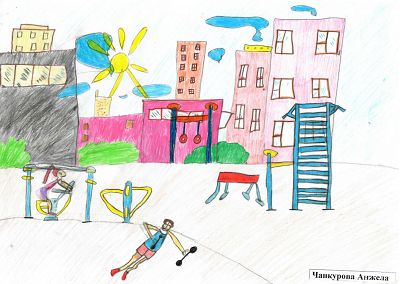 п. Вангаш на сумму 1 348,1
благоустройство и озеленение – 660,4
содержание территории общего пользования – 500,0
содержание кладбища – 98,7
устройство и демонтаж зимнего городка – 89,0

п. Вельмо на сумму 183,0
устройство и демонтаж зимнего городка – 83,0
покос травы – 100,0
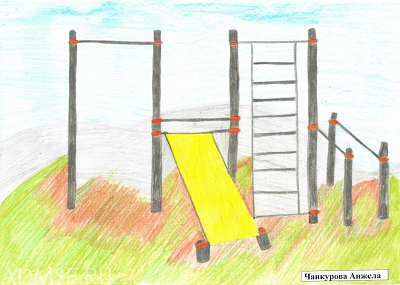 Муниципальная программа «Развитие социальных отношений, рост благополучия и защищенности граждан в Северо-Енисейском районе»
Цели муниципальной программы –  эффективное исполнение переданных государственных полномочий по созданию и обеспечению деятельности комиссии по делам несовершеннолетних, по опеке и попечительству в отношении совершеннолетних граждан, а также в сфере патронажа, повышение качества и степени социальной защищенности отдельных категорий граждан путем предоставления дополнительных мер социальной поддержки для отдельных категорий граждан, реализация прав муниципальных служащих на пенсионное обеспечение за выслугу лет
Местный бюджет
2 775,8
Краевой бюджет
1 273,8
Краевой бюджет
1 427,5
Местный бюджет
356,9
Местный бюджет 
15 389,0
Местный бюджет
6 557,2
Местный бюджет
2 888,4
Местный бюджет
108,9
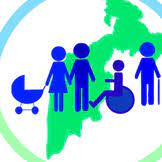 Местный бюджет
28 183,0
285,0
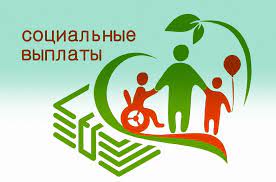 Дополнительные меры социальной поддержки для отдельных категорий граждан
Дополнительные меры социальной поддержки для отдельных категорий граждан
удостоенным звания «Почетный гражданин Северо-Енисейского района» в виде компенсации расходов по оплате жилья и коммунальных услуг
756,1 тыс. руб.
8
Количество получателей, человек
удостоенным звания «Почетный гражданин Северо-Енисейского района» в виде компенсации стоимости приобретенной путевки на санаторно-курортное лечение в санаториях, расположенных на территории Российской Федерации
2
197,0 тыс. руб.
удостоенным звания «Почетный гражданин Северо-Енисейского района» в виде компенсации стоимости  проезда к месту санаторно-курортного лечения и обратно в пределах Российской Федерации
0,0 тыс. руб.
2
вдовам (вдовцам) лиц, удостоенных звания «Почетный гражданин Северо-Енисейского района» в виде компенсации расходов по оплате жилья и коммунальных услуг
25,7 тыс. руб.
1
награжденным знаком отличия Северо-Енисейского района «Ветераны золотодобычи 25 лет» в виде ежемесячной денежной выплаты
519,5 тыс. руб.
154
награжденным знаком отличия Северо-Енисейского района «Ветераны золотодобычи 20 лет» в виде ежемесячной денежной выплаты
169,8 тыс. руб.
80
625
1 482,0 тыс. руб.
неработающим пенсионерам в в виде ежемесячных денежных выплат
семьям с новорожденными детьми в виде единовременной денежной выплаты
340,0 тыс. руб.
34
35
беременным женщинам в виде ежемесячной денежной выплаты
53,0 тыс. руб.
обучающимся в высших и средних специальных образовательных организациях Красноярского края в виде ежемесячной денежной выплаты
1 088,0 тыс. руб.
38
находящимся в трудной жизненной ситуации в виде единовременной денежной выплаты
485,0 тыс. руб.
30
178,2 тыс. руб.
для отдельных категорий граждан в виде ежемесячной денежной выплаты
20
неработающим пенсионерам в виде единовременной денежной выплаты на приобретение овощей
1 540,8 тыс. руб.
963
284,0 тыс. руб.
260
к праздничным дням и памятным датам в виде единовременной денежной выплаты
Основные результаты при реализации муниципальной программы«Развитие социальных отношений, рост благополучия и защищенности граждан в Северо-Енисейском районе»
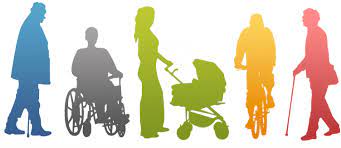 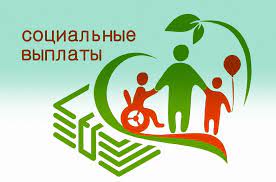 Муниципальная программа «Привлечение специалистов в Северо-Енисейский район»
Цель муниципальной программы – привлечение специалистов в учреждения социальной сферы и муниципальные предприятия Северо-Енисейского района, а также молодых специалистов в организации, учредителем или участником которых являются органы местного самоуправления Северо-Енисейского района, органы администрации Северо-Енисейского района с правами юридического лица, КГБУЗ «Северо-Енисейская РБ»
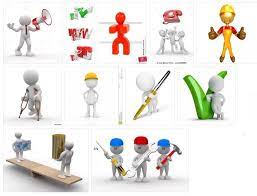 Местный бюджет
 6 100,0
Создание условий для привлечения квалифицированных специалистов дефицитных должностей для учреждений социальной сферы и муниципальных предприятий Северо-Енисейского района 
6 100,0
Создание условий для привлечения молодых специалистов в организации, учредителем или участником которых являются органы местного самоуправления Северо-Енисейского района, органы администрации Северо-Енисейского района с правами юридического лица, КГБУЗ «Северо-Енисейская РБ» 810,0
Привлечение  специалистов в  Северо-Енисейский район
Местный бюджет
810,0
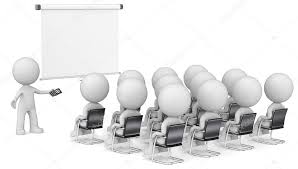 Основные результаты при реализации муниципальной программы «Привлечение специалистов в Северо-Енисейский район»
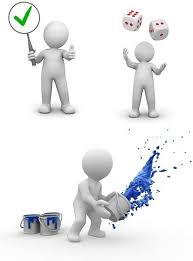 Финансовое обеспечение расходов на региональные выплаты работникам муниципальных учреждений Северо-Енисейского района за счет средств бюджета Северо-Енисейского района в 2023 году, (тыс. рублей)
Размер заработной платы для целей расчета региональной выплаты в Северо-Енисейском районе с 01.06.2022 – 35 142,0 рубля
Размер заработной платы для целей расчета региональной выплаты в Северо-Енисейском районе с 01.01.2023 – 37 357,0 рублей
Работникам,  месячная  заработная  плата  которых   при   полностью отработанной  норме  рабочего  времени  и выполненной норме труда (трудовых обязанностей)  ниже  размера  заработной  платы,  установленного в Северо-Енисейском районе, предоставляется региональная выплата. Региональная выплата для работника рассчитывается как разница между размером заработной платы, установленным в Северо-Енисейском районе, и месячной заработной платой конкретного работника при полностью отработанной норме рабочего времени и выполненной норме труда (трудовых обязанностей).
Соблюдение  требований статьи 184.1 Бюджетного кодекса
 Российской Федерации  Общий объем условно утверждаемых (утвержденных) расходов в случае утверждения бюджета на очередной финансовый год и плановый период   
 (без учета расходов бюджета, предусмотренных за счет межбюджетных трансфертов из других бюджетов бюджетной системы Российской Федерации, имеющих целевое назначение) на первый год планового периода в объеме не менее 2,5 процента общего объема расходов бюджета, на второй год планового периода в объеме не менее 5 процентов общего объема расходов бюджета (абзац 5 пункта 3 статьи 184.1 Бюджетного кодекса Российской Федерации ) В бюджете Северо-Енисейского района на плановый период условно утверждаемые (утвержденные) расходы составляют:
в 2024 году – 73 604,8 тыс. рублей или 2,5 % от общего объема
 расходов бюджета;в 2025 году – 147 642,0 тыс. рублей или 5,0 % от общего объема 
расходов бюджета.
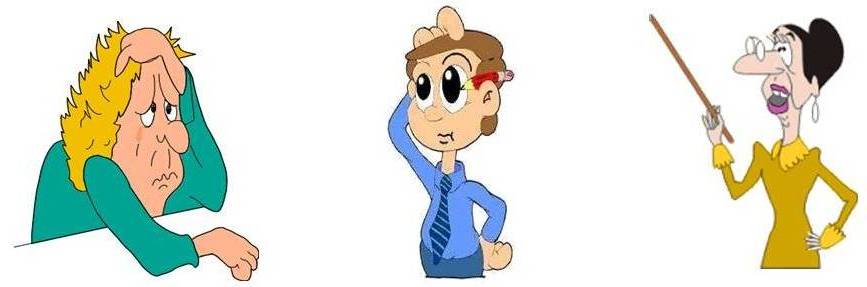 Участие муниципальных учреждений Северо-Енисейского района в национальных проектах, тыс. рублей
Динамика целевых показателей заработной платы по отдельным категориям работников бюджетной сферы, обозначенных в Указах Президента Российской Федерации от 07.05.2012 № 597 «О мероприятиях по реализации государственной политики», от 01.06.2012 N 761 «О Национальной стратегии действий в интересах детей на 2012 - 2017 годы»
(рублей)
Резервный фонд администрации Северо-Енисейского района, (тыс. рублей)
2023 год – 500,0         2024 год – 5 000,0          2025 год – 5 000,0
Средства резервного фонда направляются на финансовое обеспечение следующих непредвиденных расходов:
          1) предупреждение и ликвидация последствий аварий, стихийных бедствий (пожаров, катастроф, землетрясений, наводнений, ураганов, засухи, ливневых дождей, града и т.д.), иных чрезвычайных ситуаций;
          2)  проведение аварийно-восстановительных работ и иных  мероприятий, связанных с предупреждением и (или) ликвидацией последствий чрезвычайных ситуаций;
          3)  других мероприятий чрезвычайного характера;
          4) оказание единовременной материальной помощи гражданам, пострадавшим от чрезвычайных ситуаций и стихийных бедствий, произошедших на территории Северо-Енисейского района; 
          5) неотложных расходов по ремонту и восстановлению объектов инженерных инфраструктур;
          6) неотложных расходов по приобретению товаров, работ, услуг, направленных на обеспечение биологической безопасности населения Северо-Енисейского района (в том числе на приобретение медицинского оборудования и препаратов, средств индивидуальной защиты и дезинфицирующих средств, необходимых для нужд населения Северо-Енисейского района в связи с угрозой распространения в Северо-Енисейском районе новой коронавирусной инфекции (2019-nCoV)), эффективное выявление заболевших и обеспечение возможности лабораторной диагностики непосредственно в Северо-Енисейском районе (в том числе возведение модульных сооружений, предназначенных для указанных целей, и их материально-техническое оснащение и подключение к инженерным сетям).